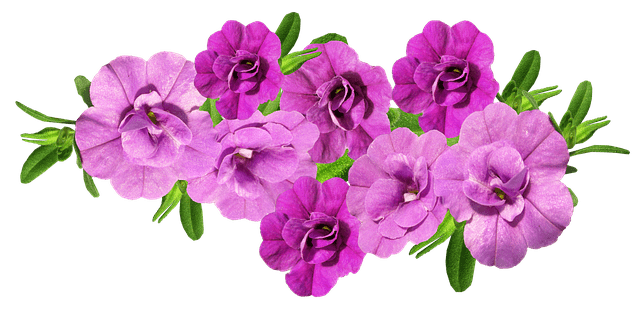 আজকের ক্লাসে সকলকে স্বাগতম
শিক্ষক পরিচিতি
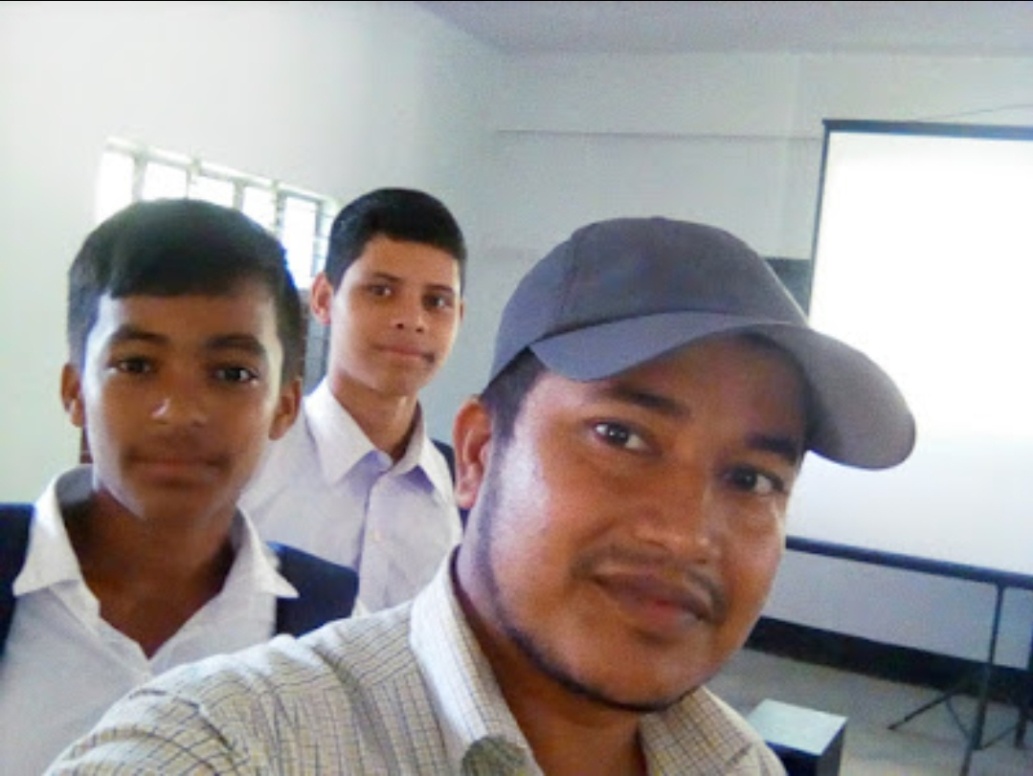 মোজাম্মেল হোসেন
সহকারী শিক্ষক( ভৌতবিজ্ঞান) 
পরৈকোড়া নয়নতারা উচ্চ বিদ্যালয় 
আনোয়ারা, চট্টগ্রাম
পাঠ পরিচিতি
শ্রেনিঃ নবম
বিষয়ঃ বিজ্ঞান, 
অধ্যায়ঃ ১ম
সময়ঃ ৫০ মিনিট
নিচের ছবিগুলো লক্ষ্য কর।
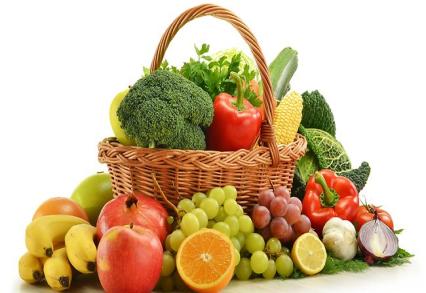 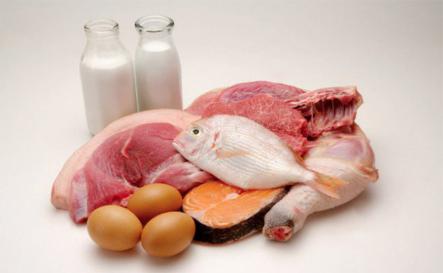 উপরের ছবিগুলো থেকে শিক্ষার্থীরা কি বোঝতে পার।
আজকের পাঠ
খাদ্য ও পুষ্টি
শিখনফল
এই পাঠ শেষে শিক্ষার্থীএয়া-----
খাদ্য উপাদান আদর্শ খাদ্য ব্যাখ্যা করতে পারবে।
খাদ্যে বিদ্যমান বিভিন্ন পূষ্টিকণা বর্ননা করতে পারবে।
ভিটামিনের উৎস ও এর অভাবজনিত রোগসমূহ ব্যাখ্যা করতে পারবে।
খাদ্যের উপাদান ছয়টি
উদ্ভিজ্জ উৎসের ছবিগুলো লক্ষ্য কর।
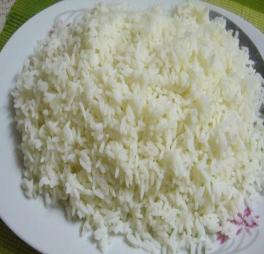 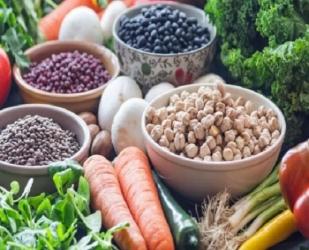 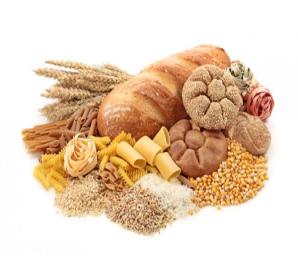 উপরের শর্করা  জাতীয় খাদ্যে বিদ্যমান শ্বেতসার,  গ্লোকোজ, ফ্রূকটোজ,   সুক্রোজ এবং   সেলুলোজ
প্রানিজ উৎসের ছবিগুলো লক্ষ্য কর।
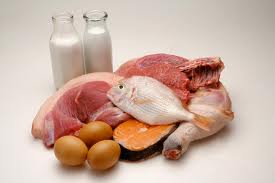 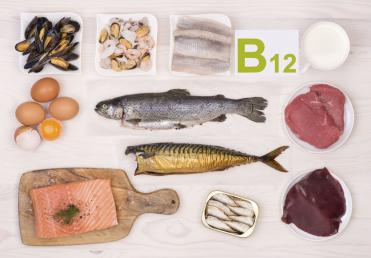 উপরের  শর্করা জাতীয় খাদ্যে বিদ্যমান উপাদান ল্যাকটোজ এবং গ্লাইকোজেন
নিচের ছবিগুলো লক্ষ্য কর।
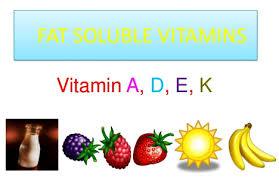 পানিতে দ্রবণীয় ভিঠামিন
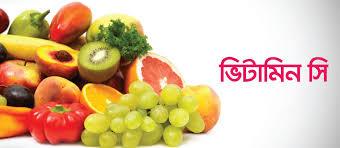 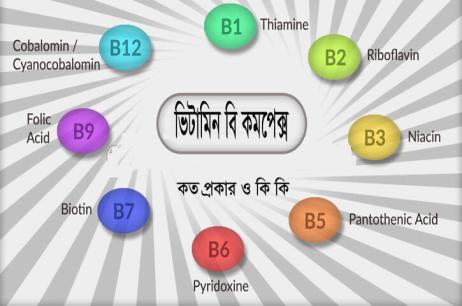 মূল্যায়ন
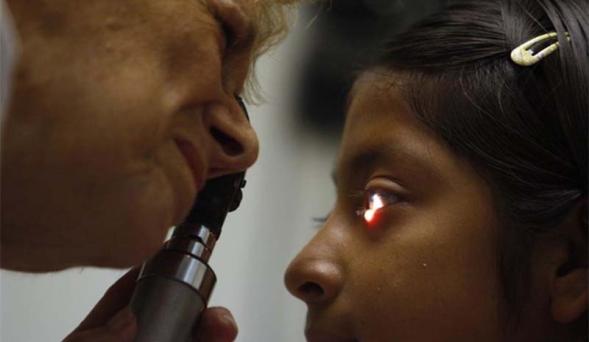 প্রশ্নঃ-দৃষ্টি শক্তি ঠিক রাখা এবং রাতকানা রোগ প্রতিরোধ করা কোন ভিটামিনের কাজ?
দলীয় কাজ
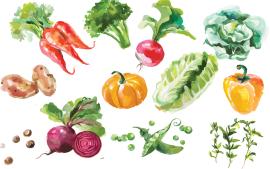 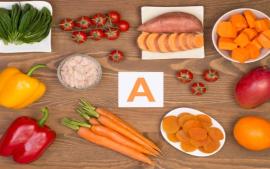 প্রশ্নঃ ভিটামিনের উৎস  এবং এর অভাবজনিত প্রতিক্রিয়া লিখ।
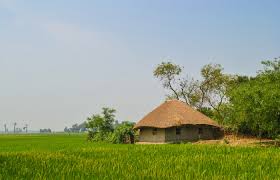 বাড়ির কাজ
প্রশ্নঃ “ মানবদেহের জন্য পানি অপরিহার্য ; এ কথাটির তাৎপর্য ব্যাখ্যা কর?
সকলকে ধন্যবাদ
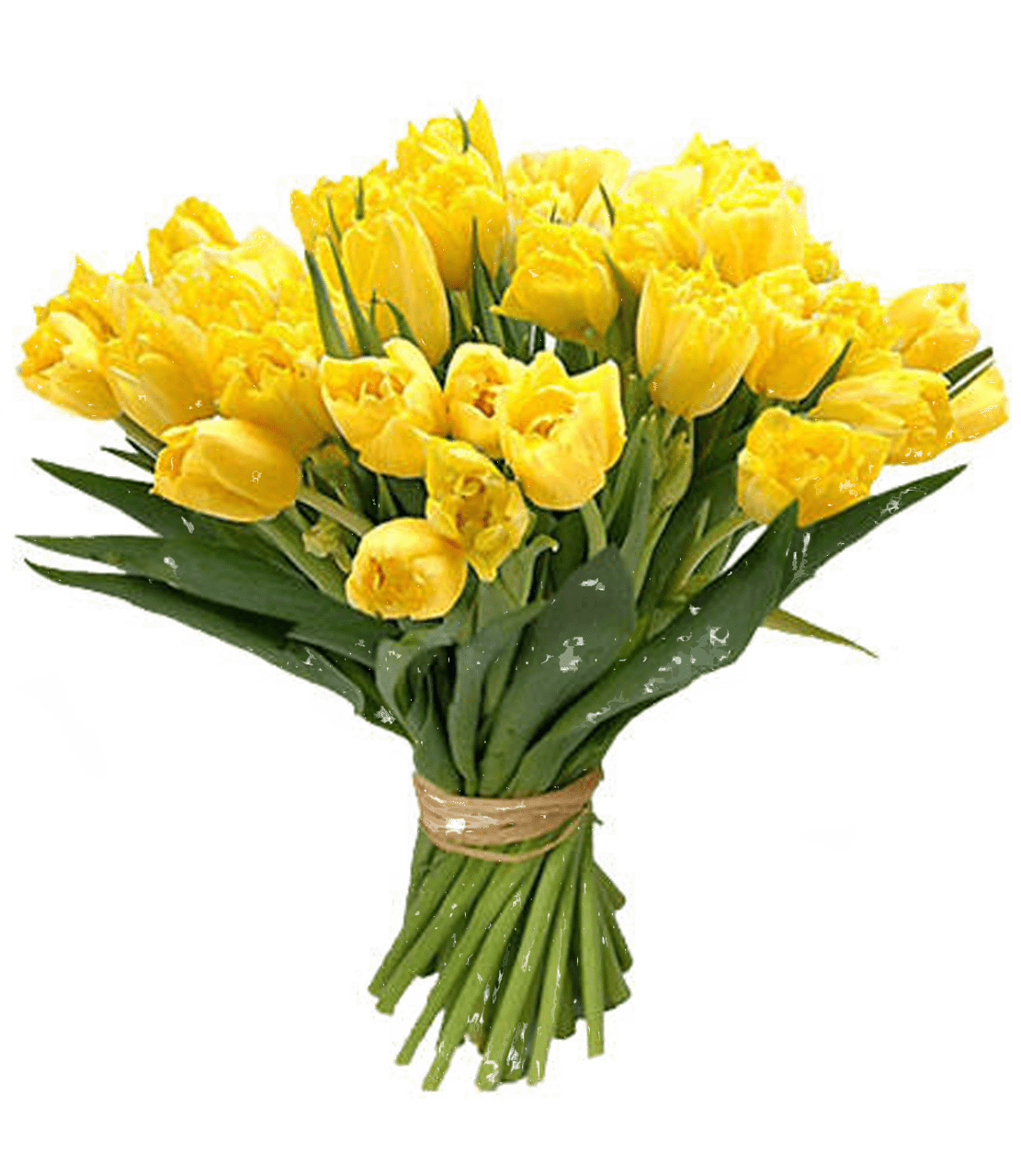 This Photo by Unknown Author is licensed under CC BY-NC